CSC1004 Tutorial 2Zhihan Ning
Framework of Project #1
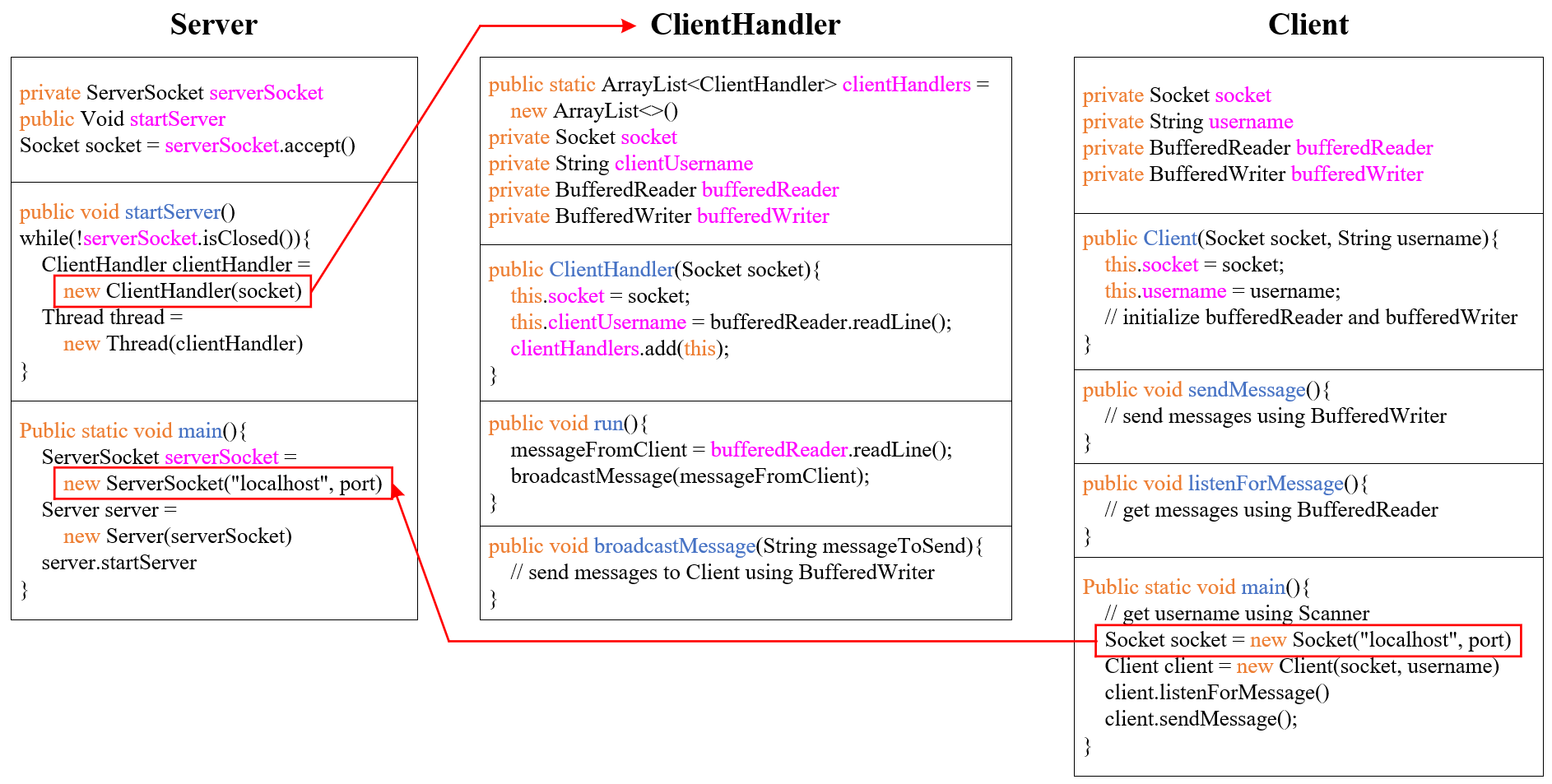 Structure of Project: Client
Class Client
Sub-Thread
Main Process
Set up the Socket.
Initialize the reader and the writer. 
Record the username.
Constructors()
listenForMessage()
Create a new thread.
Listen for the message send from the sever.
Send username to the sever.
Create a while loop until the socket connection ends.

Inside the while loop
Read the msg from keyboard and send it to sever.
sendMessage()
while(socket.
isConnected())
Structure of Project: Server
Set up the ServerSocket.
Create a while loop to
Accept new connection requestion from client. 
Construct a ClientHandler for each connected client. 
Put the ClientHandler into a thread and start the thread
Class Server
Main Process
Socket socket = 
serverSocket.accept();
startServer()
while(!serverSocket.isClosed())
Sub-Thread
Sub-Thread
Sub-Thread
ClientHandler(socket)
ClientHandler(socket)
ClientHandler(socket)
Structure of Project: ClientHandler
Class ClientHandler 
implements Runnable
Initialize the reader and the writer. 
Add this ClientHandler to the public ArrayList<ClientHandler> clientHandlers.
Broadcast the Message to all connected client
Constructors()
Inside the while loop:
Read Message from the client that is being handled.
Broadcast the Message to all connected client with broadcastMessage().
run()
while(socket.isConnected())
Create a for loop to scan over all the created ClientHandlers recorded in the public ArrayList<ClientHandler> clientHandlers.
For each ClientHandlers, use its writer the write the message to its client.
broadcastMessage()
Sample Output
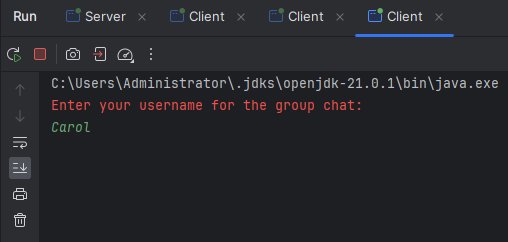 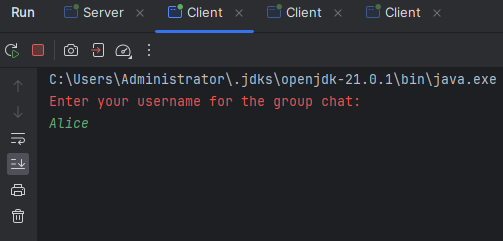 First, run the server.

Then input Alice, Bob, and Carol to three clients, respectively.
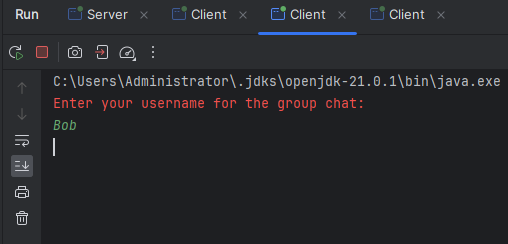 Sample Output
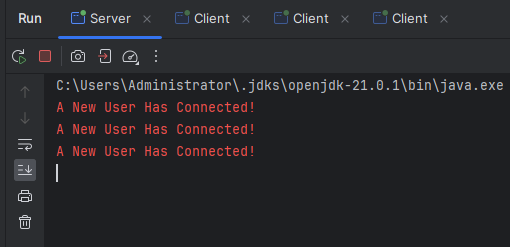 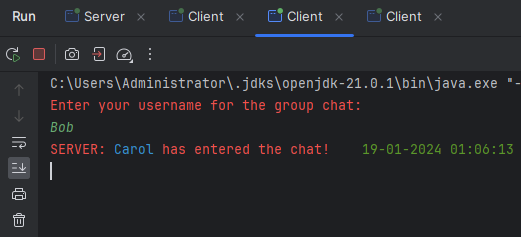 Upper-left: outputs of the server.

Lower-left and upper-right: outputs of the clients.
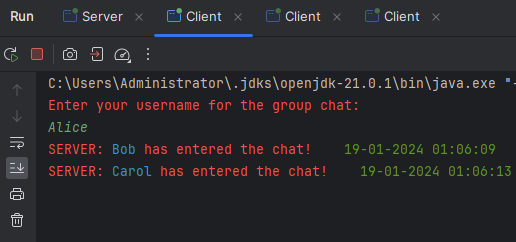 Sample Output
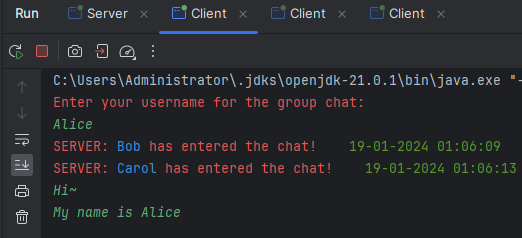 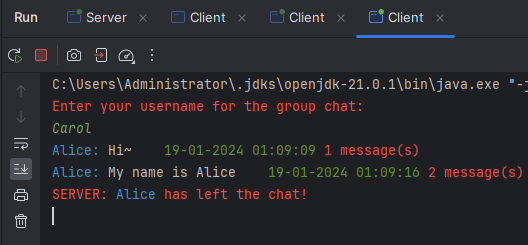 Upper-left: Alice sends messages.
Lower-left: Bob receives messages from Alice.
Upper-right: Carol’s view when Alice logs out.
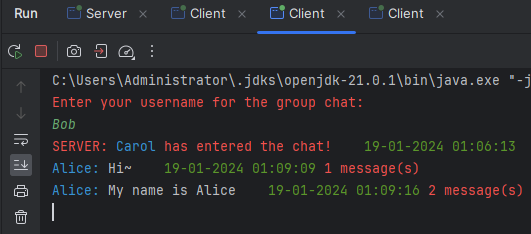 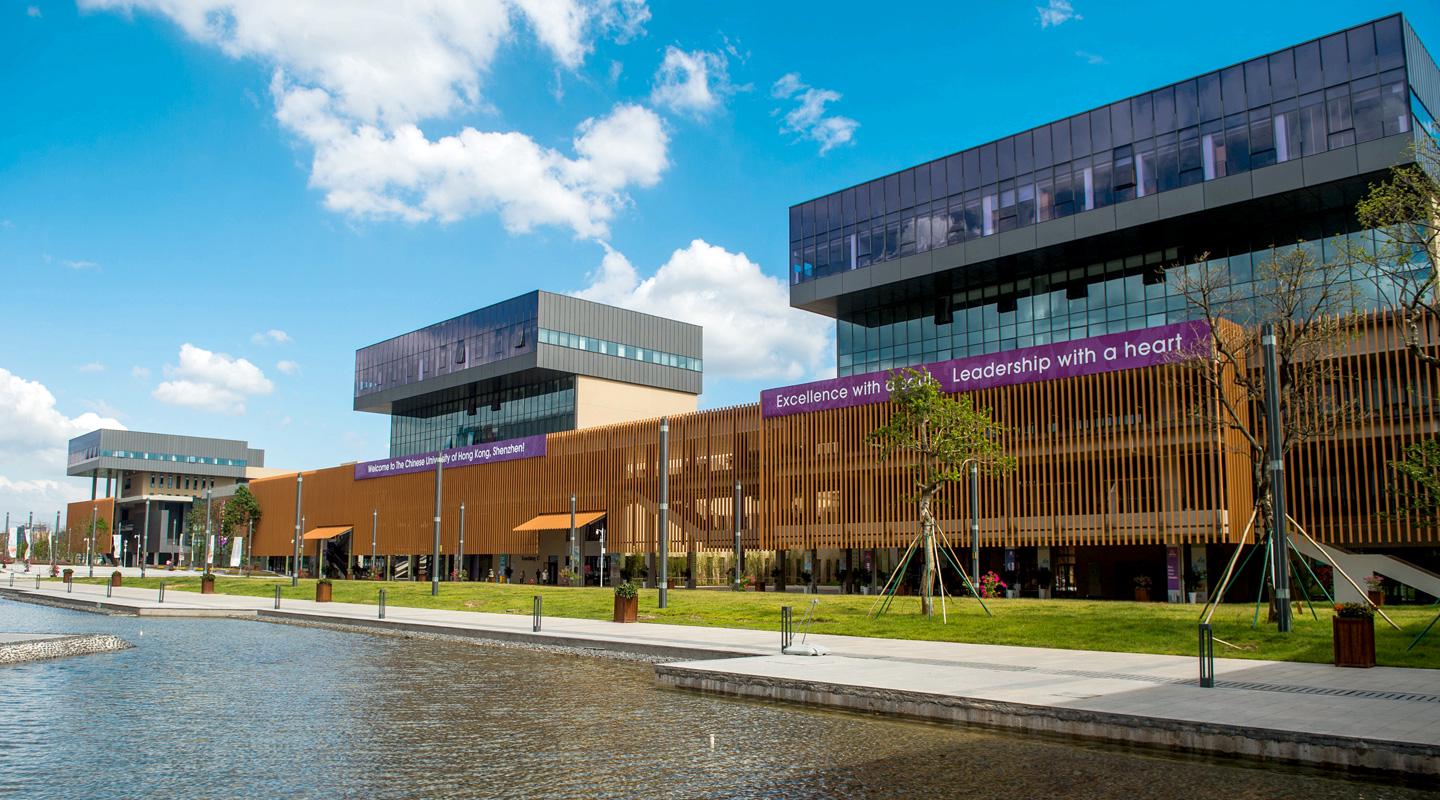 林天麟 教授
香港中文大学（深圳）
机器人与人工智能实验室
WeChat: tinlunlam
THANK YOU